Обмен данными. Глобальная сеть Интернет                            Преподаватель ИТ Красноперова В.И.
К информационным ресурсам Интернета относятся:
 
1. WWW - всемирная паутина.
2. Электронная почта.
3. Файловые архивы.
4. Общение.
5. Электронная коммерция.
WWW
«World Wide Web», которое часто обозначается как WWW или Web, в вольном переводе с английского «Всемирная паутина».
Всемирная паутина использует технологию гипертекста, в котором документы связаны между собой с помощью гиперссылок.Гиперссылки позволяют осуществлять переходы с одного документа на другой. 
Документы, содержащие гиперссылки, называются Web-страницами, а серверы Интернета, их хранящие, — Web-серверами.
Всемирная паутина — это сотни миллионов Web-серверов Интернета, содержащих сотни миллиардов Web-страниц, в которых используется технология гипертекста.
Web-страница может быть мультимедийной, т. е. содержать различные мультимедийные объекты: графические изображения, анимацию, звук и видео.
Адрес Web-страницы включает в себя способ доступа к документу и имя сервера Интернета, на котором находится документ.

Адрес страницы в браузере
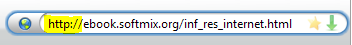 Электронная почта (e-mail)
— наиболее распространенный сервис Интернета. Она является исторически первой информационной услугой компьютерных сетей.
Преимущества электронной почты:
1.    скорость пересылки сообщений; 
2. электронное письмо может содержать не только текстовое сообщение, но и вложенные файлы (программы, графику, звук и т. д.);
3. позволяет посылать сообщение сразу нескольким абонентам, пересылать письма на другие адреса и многое другое.
Файловые архивы
Десятки тысяч серверов Интернета являются серверами файловых архивов, и на них хранятся сотни миллионов файлов различных типов (программы, драйверы устройств, графические и звуковые файлы и т. д.). Наличие таких серверов файловых архивов очень удобно для пользователей, так как многие необходимые файлы можно «скачать» непосредственно из Интернета.
Доступ к файлам на серверах файловых архивов возможен как по протоколу HTTP, так и по специальному протоколу передачи файлов FTP (File Transfer Protocol). Протокол FTP позволяет не только загружать файлы с удаленных серверов файловых архивов на локальный компьютер, но и наоборот, производить передачу файлов с локального компьютера на удаленный сервер
Если в качестве способа доступа к файлу file.exe, хранящегося на сервере ftp.eict.ru, используется протокол передачи файлов FTP, то адрес файла запишется следующим образом
 ftp://eict.ru/file.exe
Общение в Интернете
Серверы общения в реальном времени

В Интернете существуют тысячи серверов, на которых реализуется общение в реальном времени. Любой пользователь может подключиться к такому серверу и начать общение с одним из посетителей этого сервера или участвовать в коллективной встрече.
Простейший способ общения — разговор (англ. chat — чат) — это обмен сообщениями, набираемыми с клавиатуры. Вы вводите сообщение с клавиатуры, и оно высвечивается в окне, которое одновременно видят все участники встречи.
Интерактивное общение с помощью системы ICQ. 

В прошлом  большую популярность приобрело интерактивное общение через серверы ICQ (эта трехбуквенная аббревиатура образована из созвучия слов «I seek you» — «Я ищу тебя»)
Система интерактивного общения ICQ интегрирует различные формы общения: электронную почту, обмен текстовыми сообщениями (chat), Интернет-телефонию, передачу файлов, поиск в сети людей и т. д.
Интернет-телефония.

Интернет-телефония используется для передачи голосовых данных через компьютерную сеть Интернет. Провайдеры Интернет-телефонии с помощью специального оборудования связывают между собой компьютерную сеть Интернет и обычную телефонную сеть. Пользователь может воспользоваться услугами Интернет-телефонии и позвонить непосредственно с компьютера или с обычного телефона, предварительно набрав номер провайдера Интернет-телефонии.Интернет-телефонию выгодно использовать для звонков в отдаленные населенные пункты и страны мира, так как минута такой связи существенно дешевле тарифов междугородней и международной телефонной связи.
Электронная коммерция в Интернете
Электронная коммерция в Интернете — это коммерческая деятельность в сфере рекламы и распространения товаров и услуг посредством использования сети Интернет. В настоящее время электронная коммерция быстро развивается и, по статистике, уже более 200 миллионов человек во всем мире регулярно совершают покупки в Интернет-магазинах.
Реклама.Важной составляющей электронной коммерции является информационно-рекламная деятельность. Многие фирмы размещают на своих Web-сайтах в Интернете важную для потребителя информацию (описание товаров и услуг, их стоимость, адрес фирмы, телефон и e-mail, по которым можно сделать заказ и др.). 
 
Реклама в Интернете реализуется с помощью баннеров (от английского слова «banner» — «рекламный заголовок»). В Интернете баннер представляет собой прямоугольную картинку, на которой размещается реклама Web-сайта или продукта .
Доски объявлений.
 Простейшим вариантом электронной торговли являются виртуальные доски объявлений, где продавцы и покупатели просто обмениваются информацией о предлагаемом товаре (аналог газеты «Из рук в руки»).
 
 
 
Логотип Интернет-аукциона "Молоток"
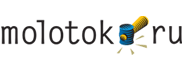 Интернет-аукционы. Интересной формой электронной торговли являются Интернет-аукционы. На такие аукционы выставляются самые разные товары: произведения искусства, компьютерная техника, автомобили и т. д.
Интернет-магазины. Самой удобной для покупателя формой электронной торговли являются Интернет-магазины. В российском Интернете существуют уже сотни магазинов, в которых можно купить всё: компьютеры и программы, книги и диски, продукты питания и др.
Цифровые_деньги.Для расчетов через Интернет  используются цифровые деньги. Покупатель перечисляет определенную сумму обычных денег в банк, а взамен получает определенную сумму цифровых денег, которые существуют только в электронном виде и хранятся в «кошельке» (с использованием специальной программы) на компьютере покупателя. При расчетах через Интернет цифровые деньги поступают к продавцу, который переводит их в банк, а взамен получает обычные деньги.